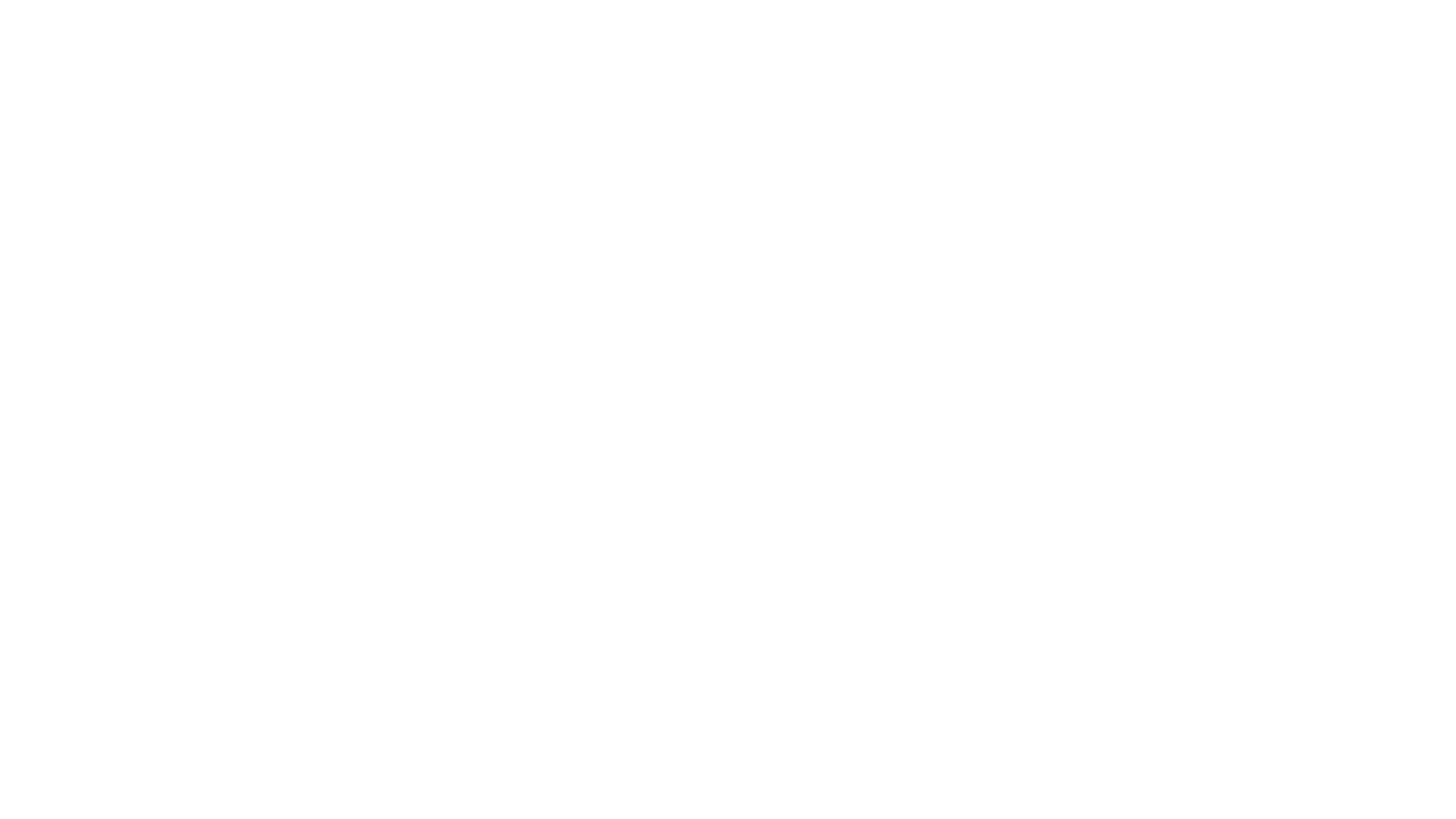 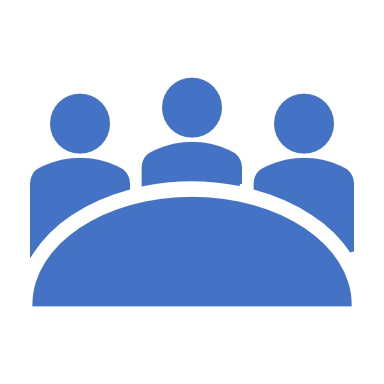 February 5, 2020
Board of Directors Meeting
Approval of Agenda
2
Approval of MinutesJanuary 4, 2020 – Regular Meeting
3
President’s RemarksDoug Parks
4
Announcement of Email Votes/Motions – Colette Horn
5
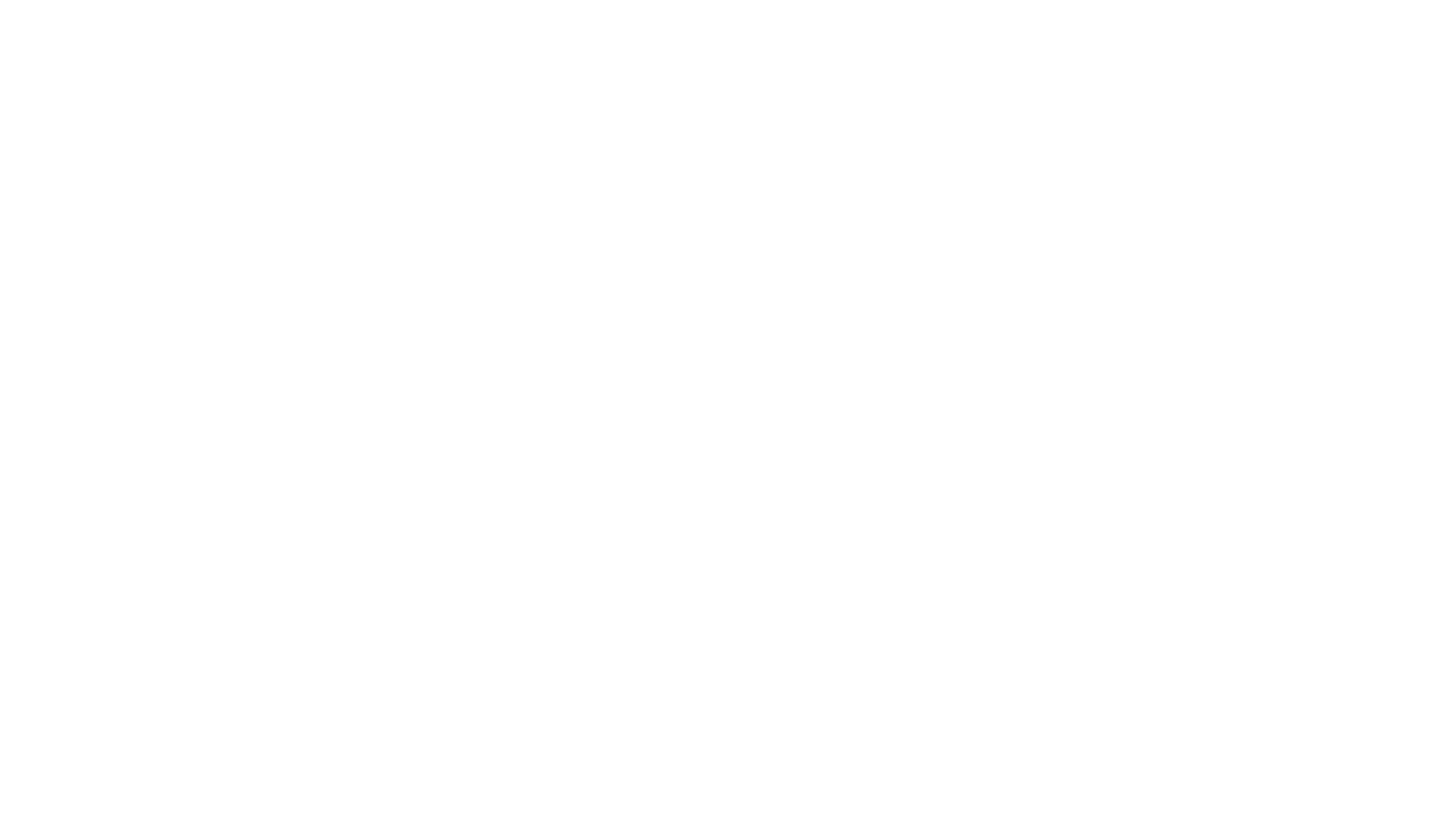 2020-2021 Budget Review
6
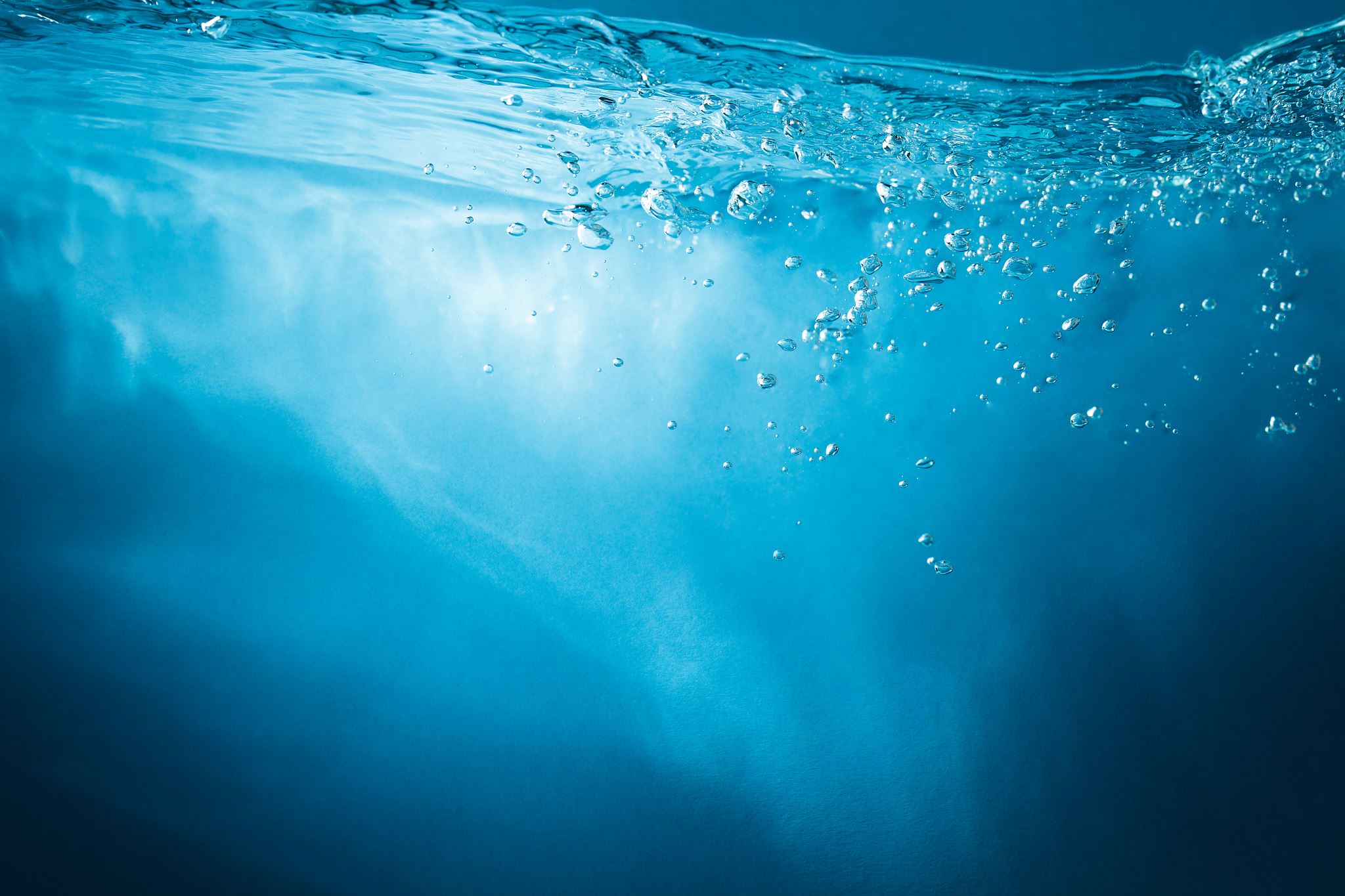 Ocean Pines Drainage
February 5th, 2020
Presented by Colby Phillips, 
Director of Amenities & Operational Logistics
Recap of 2019 Goals & Budget:
In process now.
8
Pipes:
HDPE Pipe
Metal Pipe
9
Completed Swale Clearing/Re-establishment
Ditch/Swale Maintenance List Established for all sections.
Highlighted area of what was done.
Larger ditches contracted on 5 year rotation with upkeep done in house.
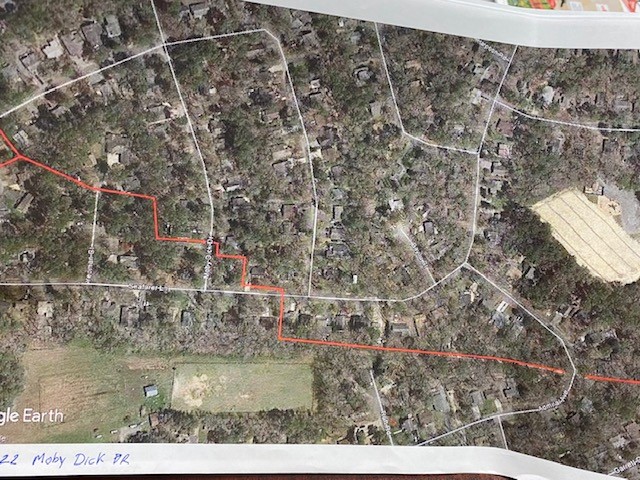 10
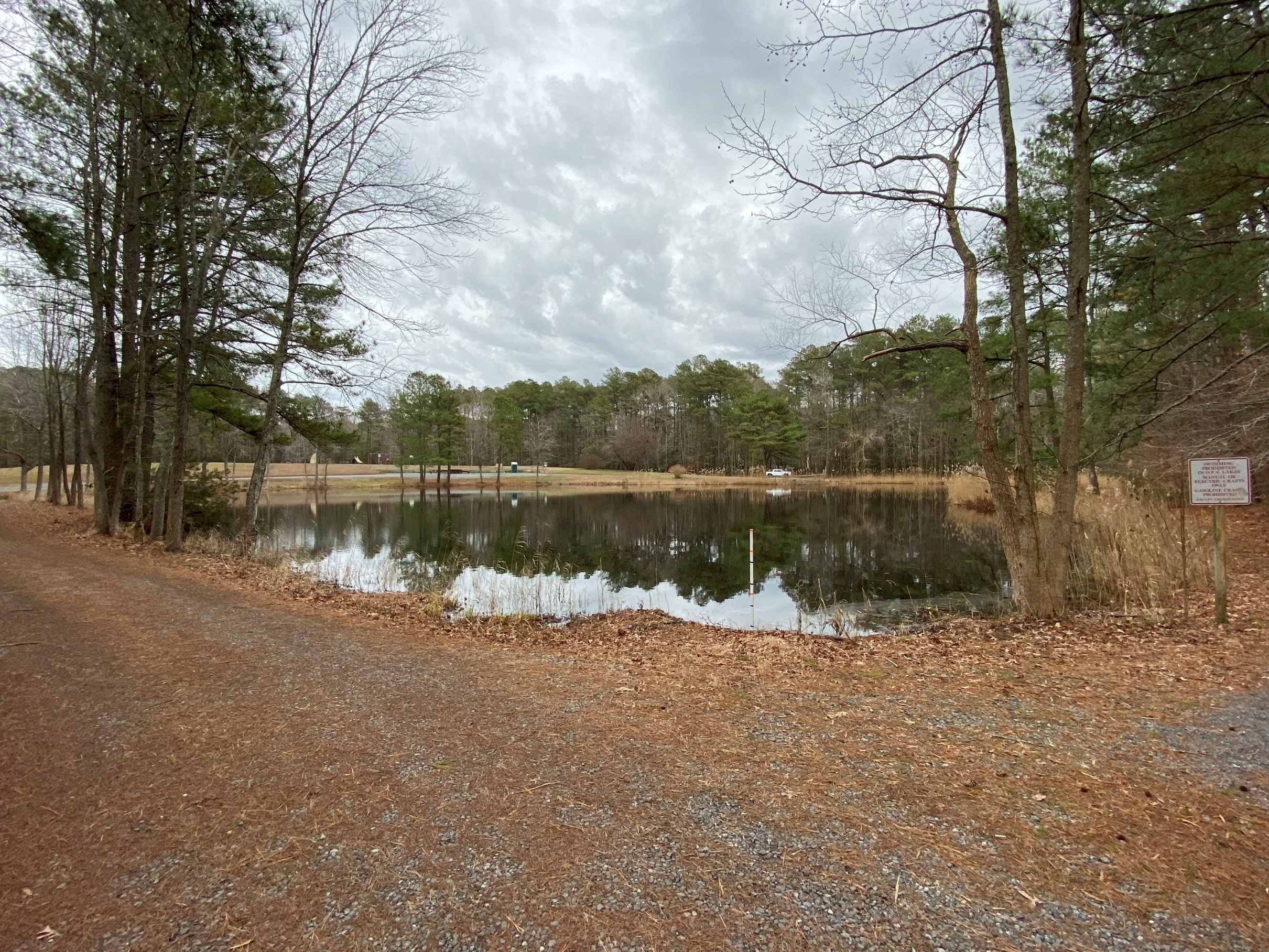 OP Section 2 & 3
History	
Studies have suggested sections 2 & 3 to be the worst areas in OP regarding drainage.
761 lots and 3 parks or approximately 10% of Ocean Pines, drains through the main culvert under Beauchamp Road.
Drainage Improvements at Bainbridge Pond will be the starting point for future projects.
11
2020 Planned Improvements
Bainbridge Pond Retrofit & Outfall Improvements ~ Beauchamp Road
12
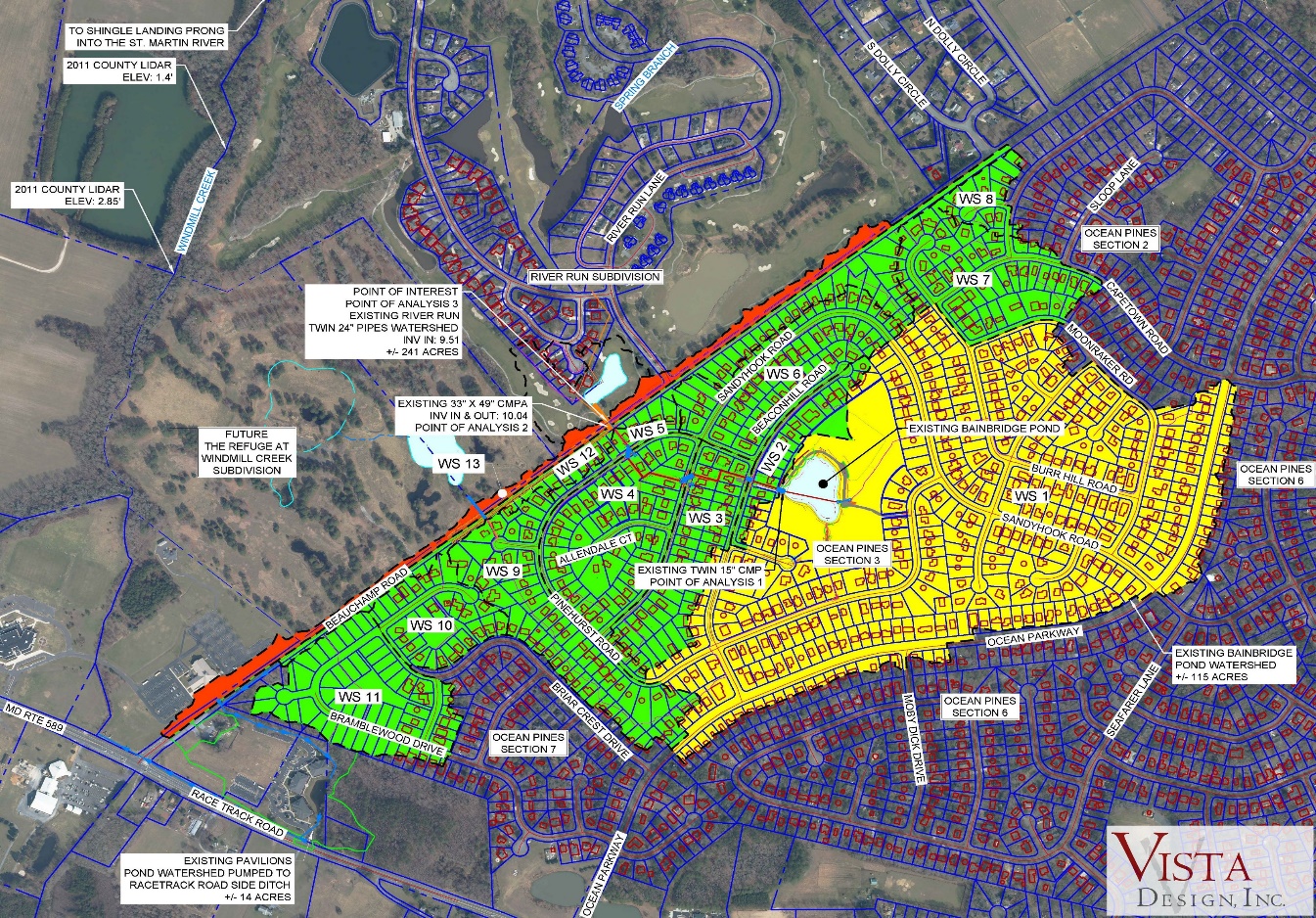 Yellow Area:     *Drainage to Bainbridge Pond.  (115 acres, 391 lots)
Green Area:      *Additional drainage from Ocean Pines to Beauchamp Road Culvert. (233 acres, 370 lots)
Red Area:          *Additional drainage captured by & conveyed via the existing ditch on the northside of Beauchamp Road.
13
Bainbridge Pond Retrofit & Outfall Improvements ~ Bainbridge Pond/Ocean Pines
Pond Improvements ~ Increasing water quality & outfall capacity by:
Retrofit pond to meet current standards.
Improving downstream of Swales/Ditches.
Raise road around pond to increase pond storage & improve protection of houses.
Pipe/Culvert replacements on:
Beacon hill
Sandyhook
Pinehurst
14
Snap-Tite System
New HDPE Culvert will have same or greater flow than existing cmp culvert.  Space between new & old pipes is filled with cellular grout.
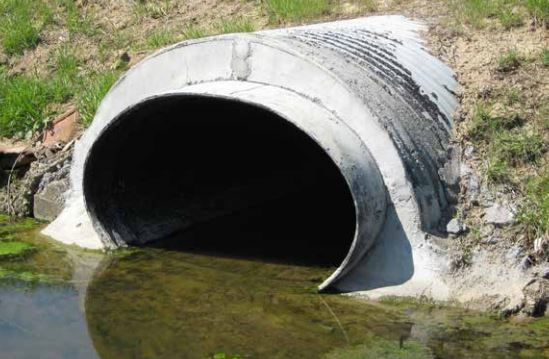 Possible solution to 
some of our larger 
culverts we need to
replace so we do not
need to dig up the road or disturb traffic.  
EX: Cathell Road.
Installation is easier, safer and less disruptive to traffic & property.
The joints are watertight and secure, and the HDPE delivers a nearly indefinite service life.
15
Community Wide
Educational Seminars on Drainage Issues & Solutions:
16
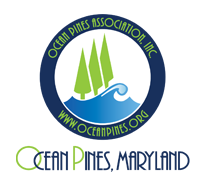 GM ReportJohn Viola
17
18
GM Report
February 5, 2020John Viola
*Extended
**Extended
19
FY 2020-2021 Recommended Budget Overview
Where Are We Today?
February 5, 2020
Proposed Budget Binders were delivered to the Board and B&F Committee on Thursday, December 19, 2019.
Prepared based upon B&F and Board guidance utilizing a bottoms up approach. Every Department Head was involved in their budgets and were a part of the presentation to the B&F Committee and the Board.
B&F Committee presentation was completed January 6th – 8th.
Board conducted a Work Session on the budget on January 15th. 
GM published recommended Budget on January 24th.
20
FY 2020-2021 Recommended Budget Overview
Next Steps
(Continued)
Key Dates
 *Feb. 5th – Board conducts hearing on recommended budget

 Feb. 11th – Treasurer & GM provide Board with any final recommendations

 Feb. 7th – 14th – Board provides GM with any motions to amend. GM will calculate any assessment impact

 *Feb. 18th – Board hears final comments on the budget; Board considers any motions to amend and votes to adopt final budget

* Denotes meetings for member comment
21
County Exploring Ocean Pines Golf Course Irrigation
The Ocean Pines Water and Wastewater Advisory Board (a Worcester County panel) proposed using highly treated effluent to irrigate the Ocean Pines Golf Course 
County officials approached OPA GM John Viola in December for preliminary talks 
On Jan. 7, the Worcester County Commissioners approved a request from the Advisory Board to evaluate the project 
In a local newspaper (The Dispatch), County Public Works Director John Tustin said the project “would produce both practical and environmental benefits” 
Tustin said the preliminary evaluation would include costs, funding sources and possible regulatory hurdles 
Three area golf courses – Eagle's Landing, River Run and Glen Riddle – already use county effluent in their irrigation systems 
The project would require a new irrigation system, with funding to come from county grants and/or slight increases to county water/sewer bills, estimated to go up $2-$3 per quarter, according to county officials. This would not impact the OPA assessment
The current Golf irrigation system is more than 50 years old and needs to be replaced during next several years, at a potential cost of $1 - $3 million 
Tustin said effluent nitrogen content would be at or below 3 milligrams per liter (or three parts per million), and phosphorus at or below 1 milligram per liter (one part per million) 
“Highly treated effluent” refers to the water meeting current Bay Restoration standards of the Maryland Department of the Environment 
Next Step – Feasibility Study by County
22
Financial Change for theMonth of December 2019(Thousands)
23
Month: December 2019
Month Actual vs. Prior Year & Budget Variations
(Thousands)
(5 months)
24
Month: December 2019
Month Actual vs. Prior Year & Budget Variations
(Thousands)

(5 months)
25
Financial Change Year to Date5/1/19 – 12/31/19(8 months)(Thousands)
26
YTD: December 2019
YTD Actual vs. Prior Year & Budget Variations
(5 months)
27
YTD: December 2019
YTD Actual vs. Prior Year & Budget Variations
(5 months)
28
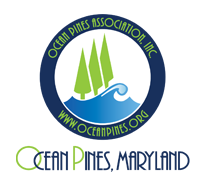 Treasurer’s ReportLarry Perrone
29
Financial Oversight
30
Cash & Short-Term Investments
Activity for Month of December
Overall Laddered Investment Rate of Return for December Approx. 2.5%
At December 31, 2019, the Association had approx. $12.1 million in cash
Approx. $6.8 million invested in CDAR’s fully FDIC insured
Approx. $5.3 million in Money Market (earning 2%) and other operating accounts, fully insured
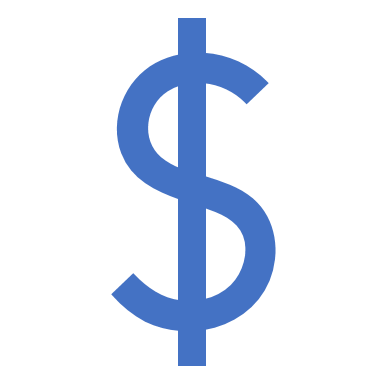 31
Reserves December 2019 ($Millions)
32
Reserves 4/30/20 Forecasted
33
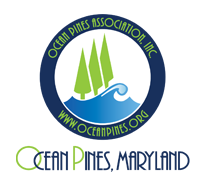 Public Comments
34
Capital Purchase Requests –Aquatics – Replace shingles on roof at Sports Core PoolP/R & Marketing – Golf Clubhouse Audio SystemP/R & Marketing – Yacht Club Audio System
35
CPI Violations3 Lord Guy Terrace84 Sandyhook Rd.
36
Unfinished BusinessSecond Reading – ResolutionM-06 – Steve Tuttle
37
New BusinessDiscussion - Process for Earmarking Projects for the New Capital Reserve Fund – Colette HornMotion - Move to approve the request by Worcester County to occupy an office at the Public Library for Treasury operations – Doug ParksMotion - Move to establish a 6% interest rate for delinquent fees for the fiscal 2020/2021 budget. – Doug ParksMotion – To approve the lease agreement with Pin’eer Craft Club – Larry Perrone
38
Appointments - John Reeves – 1st Term – AquaticsEllen Hench – 1st Term – AquaticsKim Meekins – 1st Term – AquaticsPaul Fohner – 2nd Term – Environment & Natural AssetsJohn Maziuk – 1st Term - Environment & Natural AssetsSteve Cohen – Chair – Recreation & ParksMary Corddry – 1st Term - Recreation & ParksJohn Bussard – 1st Term – Recreation & ParksKathi Gottesman – 1st Term – Recreation & ParksLaura Scharle – 1st Term – Recreation & Parks
39
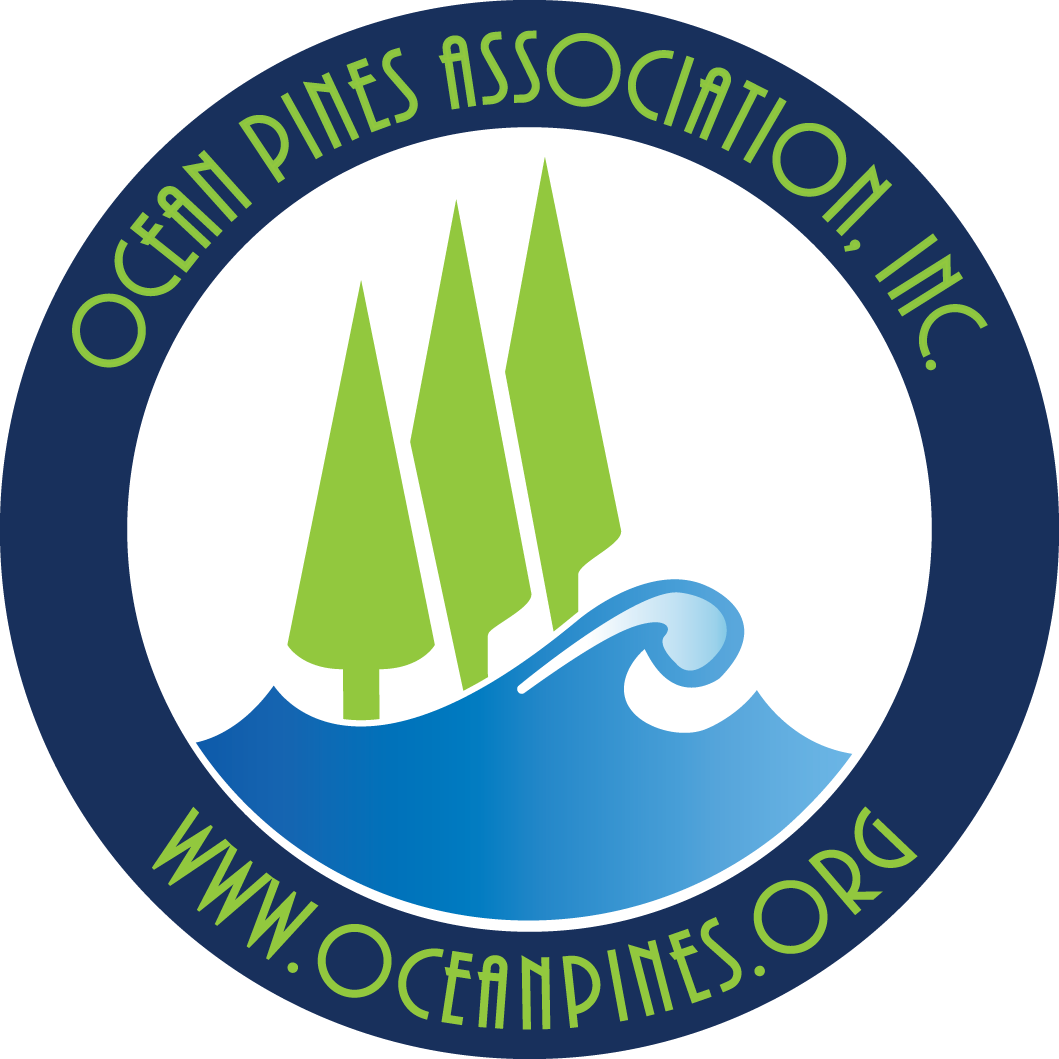 Adjournment
40